Labor market Update Q3 2022Alexandria/Arlington
Tucker Plumlee
Manager, Labor Market Research
Employment
Percentage Change in Total Employment from January 2020
NOTE: Total nonfarm employment, seasonally adjusted. 
Source: U.S. BLS, Current Employment Statistics, June 3, 2022, https://www.bls.gov/ces.
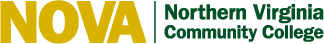 [Speaker Notes: Employment in Northern Virginia continues to grow, passing pre-pandemic levels in March. While this growth continues to be faster than the rest of the D.C. metro area, it is slower than across the country as a whole.]
Unemployment
Trend in Unemployment Rates
NOTE: Data is not seasonally adjusted.
Source: U.S. BLS, Local Area Unemployment Statistics, June 17, 2022, https://www.bls.gov/lau.
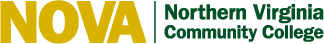 [Speaker Notes: Unemployment remains low, although it ticked up slightly in May. This may be due to seasonal factors, however.]
Labor force
Labor Force Change from 2019 Average
NOTE: Data is not seasonally adjusted
Source: U.S. BLS, Local Area Unemployment Statistics, June 17, 2022, https://www.bls.gov/lau; Current Population Survey, June 3, 2022.
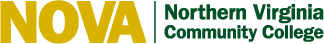 [Speaker Notes: Labor force = Employment + Unemployment; i.e., either those with a job, or actively looking for work. The size of the labor force in the NOVA region remains diminished (-40,000) from pre-pandemic levels, although a larger share of individuals in the Alexandria/Arlington area have returned to the labor force in recent months. This labor force shortage is a major factor in the tightness we continue to see in the regional labor market.]
Job Postings
Percentage Change in Total Postings from 2019 Average
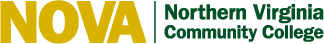 Source: Burning Glass Technologies, Labor Insight, Monthly Job Postings Trends Report, June 22, 2022, https://www.burning-glass.com/.
[Speaker Notes: At the same time, regional job postings spiked significantly in May, indicating significant demand among employers. This may also signal continued difficulty with hiring and turnover as employers re-post for jobs after failed searches or vacancies.]
Employment
Employment Change from Q1 2020 in Selected Sectors
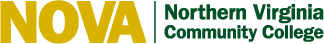 Source: U.S. BLS, Quarterly Census of Employment and Wages, Quarter 4, 2021, additional imputation by Chmura Economics, https://www.chmura.com/.
[Speaker Notes: Levels of employment in hospitality, food services, and other personal care services remain down compared to pre-pandemic across the region, while employment is also down in retail, public administration and administrative/support services in Alexandria/Arlington despite growth in these same sectors across the rest of the region. Unsurprisingly, professional services employment continues to grow both locally and regionally.]
Grocery Stores
Considering Industry Trends, Post-Pandemic
Quit rates in Retail
Quit Rates in Retail vs. Private Sector (National)
NOTE: Data is seasonally adjusted.
Source: U.S. BLS, Job Openings and Labor Turnover Survey, June 1, 2022, https://www.bls.gov/jlt/.
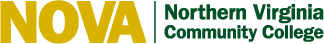 [Speaker Notes: Quits rate: number of quits divided by employment, multiplied by 100. Although quit rates in the retail sector are consistently higher than across the entire private sector (nationally) this gap widened following the pandemic as quit rates in retail climbed more rapidly in retail. This is reflected in a wide range of news stories conveying a post-pandemic shift in worker values and their leverage amidst a tighter labor market. Unfortunately, we do not have similar data for more detailed industries (such as grocery stores), or for industry sectors by state.]
Grocery Store Job Postings
Change in Job Postings Compared to January 2020
Source: Burning Glass Technologies, Labor Insight, Monthly Job Postings Trends Report, June 22, 2022, https://www.burning-glass.com/.
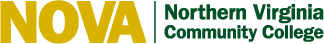 [Speaker Notes: While turnover in retail is higher than normal (assuming similar trends hold regionally), regional demand for workers in the grocery store industry—as evidenced by job postings—remained elevated throughout the pandemic. Grocery store job postings have even been consistently higher than postings across the entire retail sector (relative to their January 2020 levels).]
Grocery Wage Trends (NOVA)
Relative Change in Average Wage Over Time (Q1 2015 = 100)
Source: U.S. BLS, Quarterly Census of Employment and Wages, Quarter 4, 2021, additional imputation by Chmura Economics, https://www.chmura.com/.
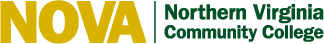 [Speaker Notes: When increases in turnover coupled with the labor market shortages highlighted earlier (i.e., diminished supply) meet increased demand, we would expect wages to rise as employers compete for a more limited pool of workers. While nominal average wages (unadjusted for inflation) among grocery store workers in the region have been rising more rapidly than wages across the retail sector as well as the entire labor market since around 2016, there was a particularly sharp increase immediately following the onset of the pandemic in the beginning of 2020. However, grocery store wages fell in the latter months of 2020 and have remained stagnant since, while wages across retail have continue to rise at a rate outpacing grocery stores.]
Prices & Inflation
Year-over-Year Change in Consumer Price Index, by Item (National)
NOTE: Data is not seasonally adjusted. Shaded areas represent recessions as determined by the National Bureau of Economic Research
Source: U.S. BLS, Consumer Price Index, April 18, 2022, https://www.bls.gov/cpi/.
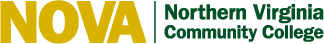 [Speaker Notes: One potential explanation for this decrease and stagnation in grocery store wages may be the ongoing impacts of inflation. Although this chart looks at changes in consumer prices at a national level, it highlights that inflation has been more acute for food items than other goods and services. This suggests that that grocery stores have likely felt the impacts of increasing prices more significantly than other industries. As a result, lowering wages may be, in part, a response to higher costs from suppliers, etc.]
Grocery Industry Occupations (NOVA REGION)
Sources: U.S. BLS, Quarterly Census of Employment and Wages, Quarter 4, 2021, additional imputation by Chmura Economics, https://www.chmura.com/. Burning Glass Technologies, Labor Insight, May 25, 2022, https://www.burning-glass.com/.
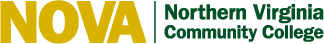 [Speaker Notes: This table provides employment and wage data for the ten occupations making up the largest share of grocery store employment in the NOVA region (as of Q4 2021); these data are specific to workers employed in the grocery store industry.  Average hourly wage is based on data from the BLS Occupational Employment and Wage Statistics (OEWS) program—this data is available annually, with 2020 being the most recent (reflecting some of the earlier impacts of the pandemic). 

Median job posting wages are provided by Burning Glass Technology and are estimated using a machine learning model built using their database of millions of annual job postings—while 55% of regional grocery store job postings over the last 12 months did not include salary or wage information, this model uses the available data as a starting point, adjusting based on location, skills, experience, education requirements and other variables.

In addition, it is important to recognize that job posting wages only approximate actual earnings (which are estimated more directly in the BLS data) and are typically lower than wages among incumbent workers.]
QUESTIONS?
Tucker Plumlee
Manager, Labor Market Research
tplumlee@nvcc.edu

www.nvcc.edu/lmi